РЕЧЬ
УСТНАЯ
    (УСТА)
ПИСЬМЕННАЯ
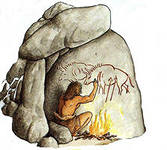 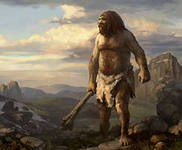 ?
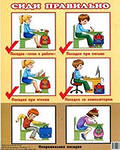 САМООЦЕНКА